ESTRUTURA ORGANIZACIONAL DO IPREV Mariana
Conselho Municipal de Previdência
Comitê de Investimentos
Conselho Fiscal
Presidência
Comunicação
Jurídico
Controladoria
Ouvidoria
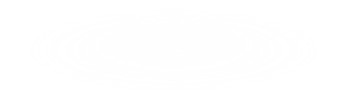 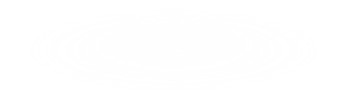 Diretoria Administrativa Financeira
Diretoria Previdenciária
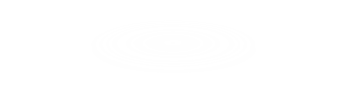 Benefícios
Patrimônio        Almoxarifado
Contabilidade
Arquivo
Recursos Humanos
Perícia Médica
Compras e Licitação
COMPREV
Tesouraria
Estrutura Administrativa
Órgãos Colegiados
ESTRUTURA ORGANIZACIONAL DO IPREV Mariana
Conselho Municipal de Previdência
Comitê de Investimentos
Conselho Fiscal
Presidência
Comunicação
Jurídico
Controladoria
Ouvidoria
Diretoria Administrativa Financeira
Diretoria Previdenciária
Patrimônio        Almoxarifado
Contabilidade
Benefícios
Arquivo
Recursos Humanos
Perícia Médica
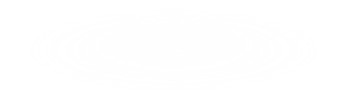 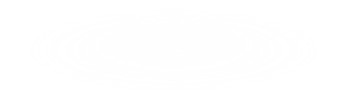 Compras e Licitação
COMPREV
Tesouraria
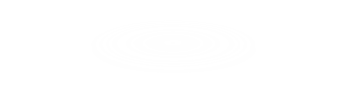 Órgãos Colegiados
Estrutura Administrativa